МИРОВАЯ ХУДОЖЕСТВЕННАЯ КУЛЬТУРАТворческий проект по теме:«Культура ислама: релиозно-художественный канон и ценностные ориентиры»
Выполнил:-
Шашков Григорий 
Класс- 9б
Рук.-Вершинина О.Н.
Самая молодая религия на Земле – ислам. Культура народов, исповедующих её, держится на вере в единого Бога Аллаха и уважении к памяти прошлых поколений. Суть исламской религии – в сохранении лучшего из культурного наследия предков и в постоянном ориентире на заветы Магомета, содержащиеся в Коране. Ислам помогает сохранять национальные традиции и культуру Культура стран ислама гармонично отображает национальные особенности этносов, исповедующих веру в Аллаха. Это ярко прослеживается в произведениях литературы и искусства представителей народов, принявших ислам. Все достижения культуры ислама так или иначе связаны с религией. Не существует ни одного выдающегося произведения зодчества или литературы, в котором бы не прославлялся Аллах и его пророк Магомет.
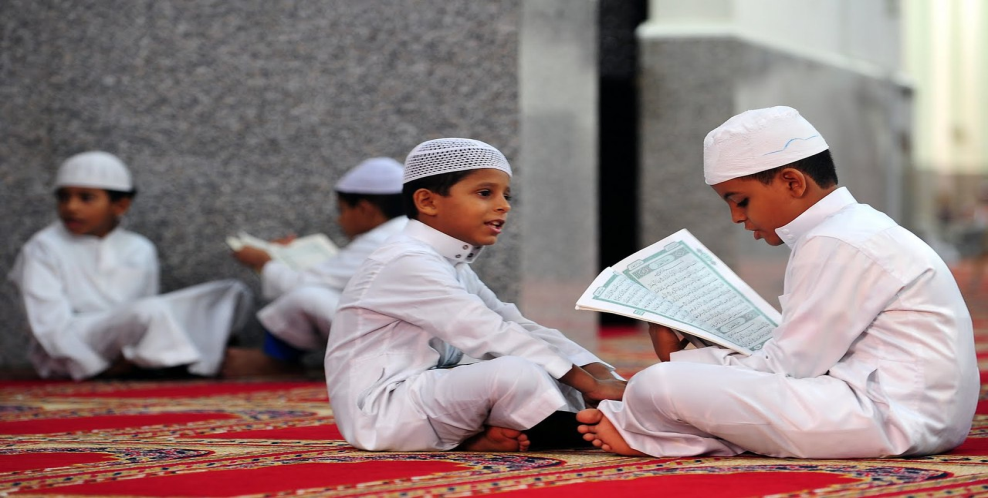 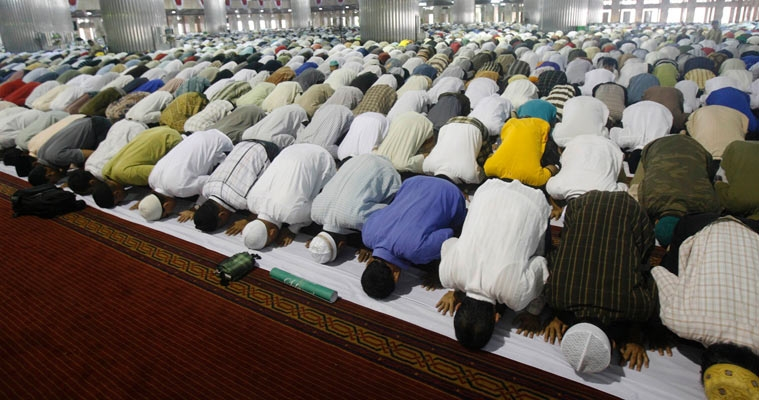 Современная исламская цивилизация не отказывается от своей истории и не пытается её переписать, представив прошлое в более выгодном свете. В этом феномен данной религии. Традиции ислама с течением времени почти не изменились. Как это можно объяснить? В нашем мире кризисы, затрагивающие и разрушающие самые разные социально- и экономически-значимые области, происходят почти каждый год, а поколения людей меняются каждые три года, если не чаще. Связь с корнями утрачивается, обычаи забываются и отмирают. Чтобы понять, как сохраняют свою индивидуальность народы ислама, нужно ближе познакомиться с их культурным наследием, включающим в себя литературу, архитектуру и национальные традиции.
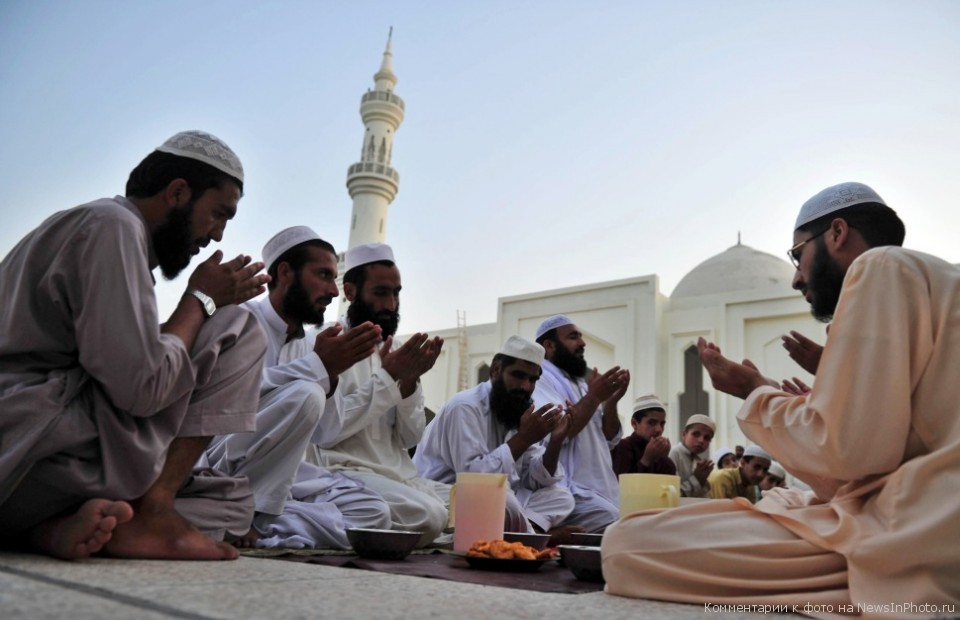 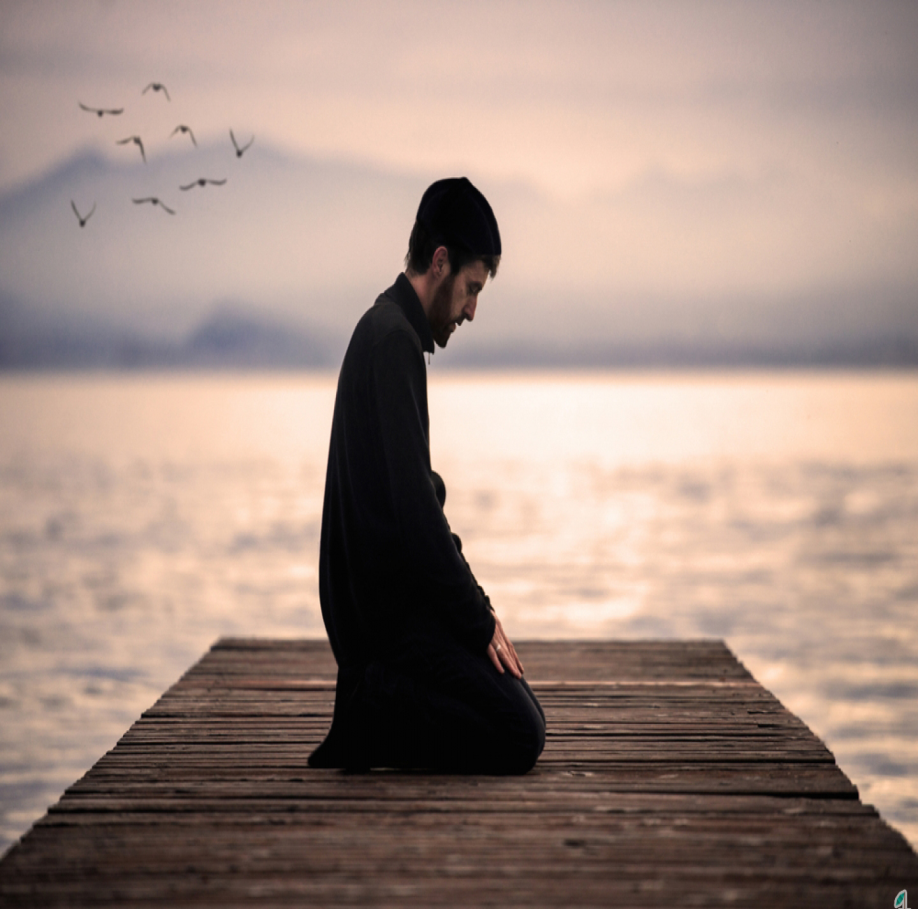 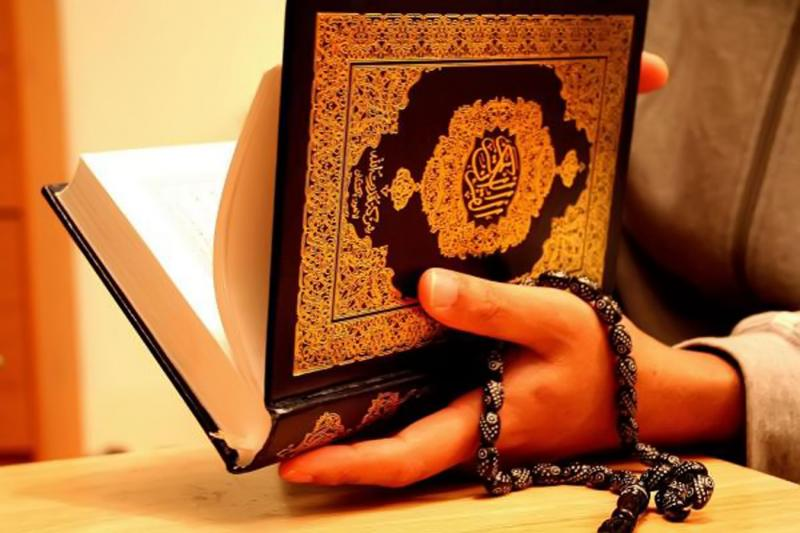 Ислам на шестьсот с небольшим лет моложе христианства. В 610 году мужчина по имени Магомет оказался свидетелем чуда. Ему явился архангел Джабраил (Гавриил) и открыл свиток с первой сурой. Это событие входит в главные исламские праздники и называется Ночью предопределения. Верховный ангел посещал пророка в течение последующих двадцати двух лет. Не умевший читать и писать Магомет чудесным образом сам читал божественные тексты, запоминал, а затем пересказывал услышанное своим друзьям, а те записывали. Ангел повторил Магомету все те божественные послания, что содержит Библия, то есть Адамов Завет, свитки Авраама, Тору, Псалтирь и Евангелие, а также поведал Новое Послание. Он сказал, что это последнее Божественное Откровение - больше Господь не будет присылать людям своих пророков. Теперь каждый умрёт, как уснёт, затем воскреснет, как проснётся, после чего сразу попадёт на Суд Божий, где будет решён его исход – вечный рай или вечный ад
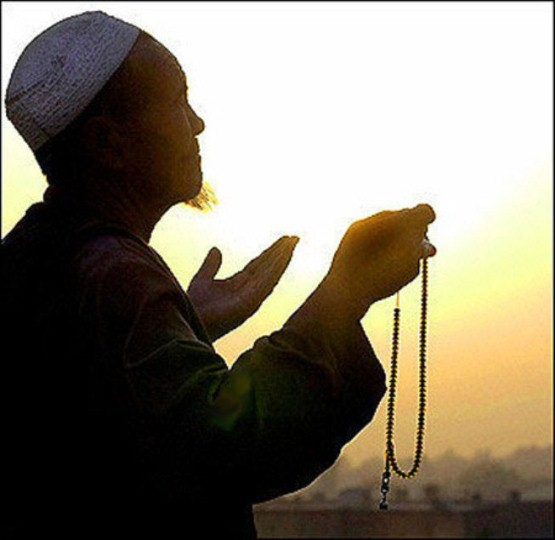 Справедливости ради следует заметить, что и в мусульманстве не всё абсолютно гладко. Исламский мир, к сожалению, тоже не идеален. Разобщение между мусульманами подобно разобщению между представителями любой мировой религии. Самые основные течения ислама – это сунниты, шииты и хариджиты. Несогласие между ними проявилось еще на заре ислама и выразилось в следующем: первые, сунниты, безоговорочно приняли текст Откровений, записанный другом Магомета Зейдом ибн-Сабитом (этот текст считается каноническим); вторые, шииты, утверждали, что халиф Осман изъял из канонической версии часть текста; третьи, хариджиты, считали, что 12 суру следует удалить, так как она представляет собой слишком фривольное описание того, как жена египетского вельможи Потифара соблазняет Иосифа
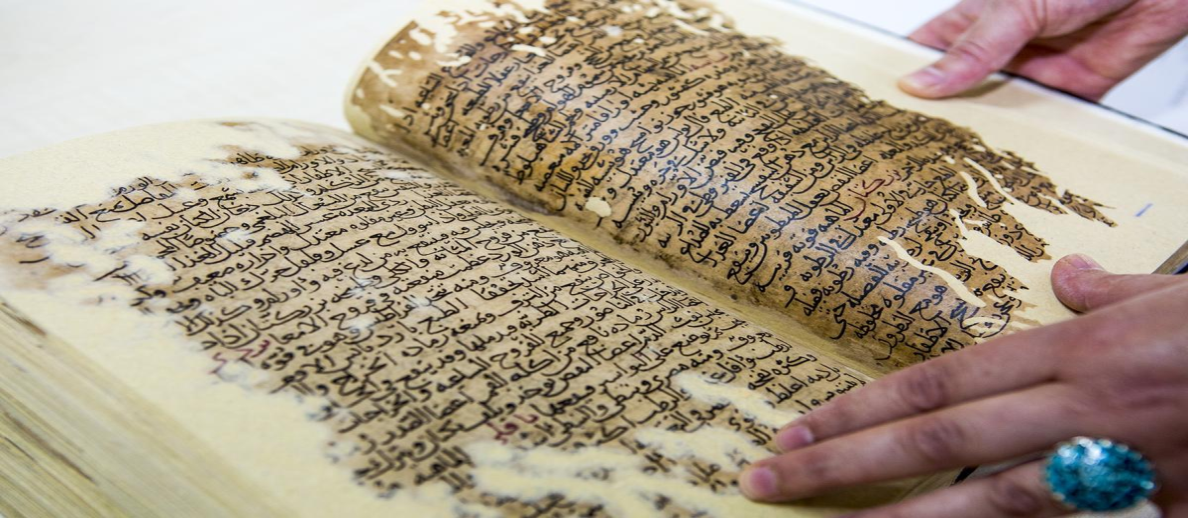 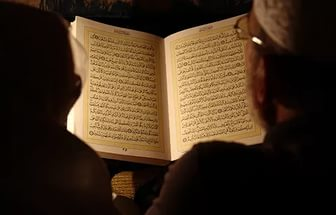 Многочисленные детальные исследования Корана подтвердили истинность этой книги как Откровения от Бога, или, как его называют мусульмане, Аллаха. Интересно, что некоторые сведения о современном человеке и обществе, приведённые в Коране, долгое время не были понятны читающим. Их смысл стал ясен лишь с течением времени. В Коране были предвосхищены некоторые научные открытия, которые совершились в последние сто лет. Исследователи утверждают, что информация, содержащаяся в этой книге, многократно превосходила тот уровень знаний, который был в годы его написания. Вся исламская литература привязана к Корану и полна упоминаний о священных текстах. Мы, европейцы-христиане, воспринимаем ханжой или лицемером человека, упоминающего в беседе Евангелие, а историю писателя, напоминающую евангельскую притчу, считаем плагиатом. Не случайно Иисус сказал, что Его учение будет искажено и принесёт людям разобщённость и вражду, Его Именем будут творить зло, а церковь христианская будет основана тем апостолом, который ещё при жизни Спасителя трижды предаст Его. Ислам – религия, объединяющая людей, а Коран является основным законом в такой богатой и благополучной стране, как Саудовская Аравия, во всех эмиратах Персидского залива, а также в Ливии, Пакистане, Иране, Ираке, Судане и др. Нравственные нормы, записанные в нем и освящённые Аллахом, по справедливости, мудрости и силе воздействия на людей гораздо сильнее, чем нормы светских конституций. К такому выводу пришли юристы, имеющие возможность сравнить эффективность действия законодательства исламских государств с ситуацией, имеющей место в прочих странах
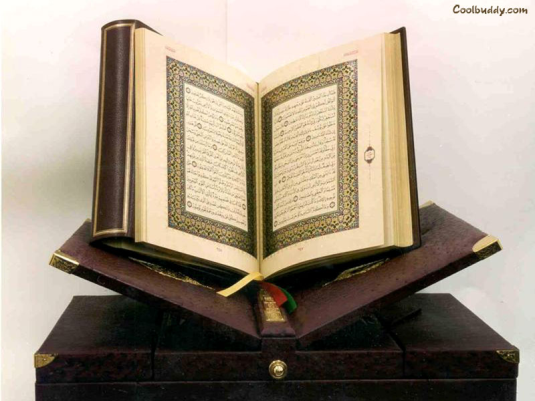 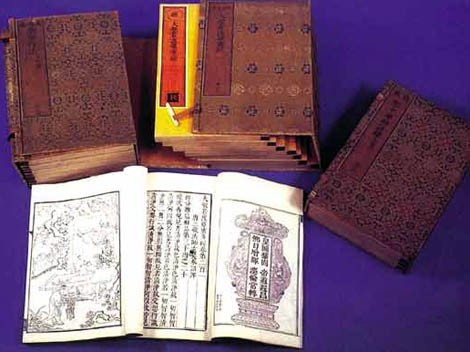 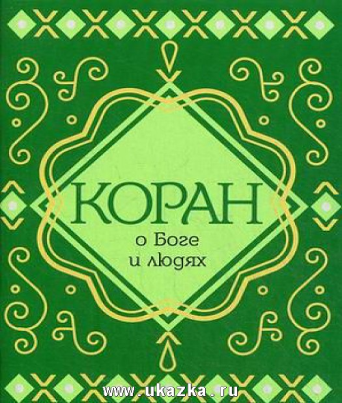 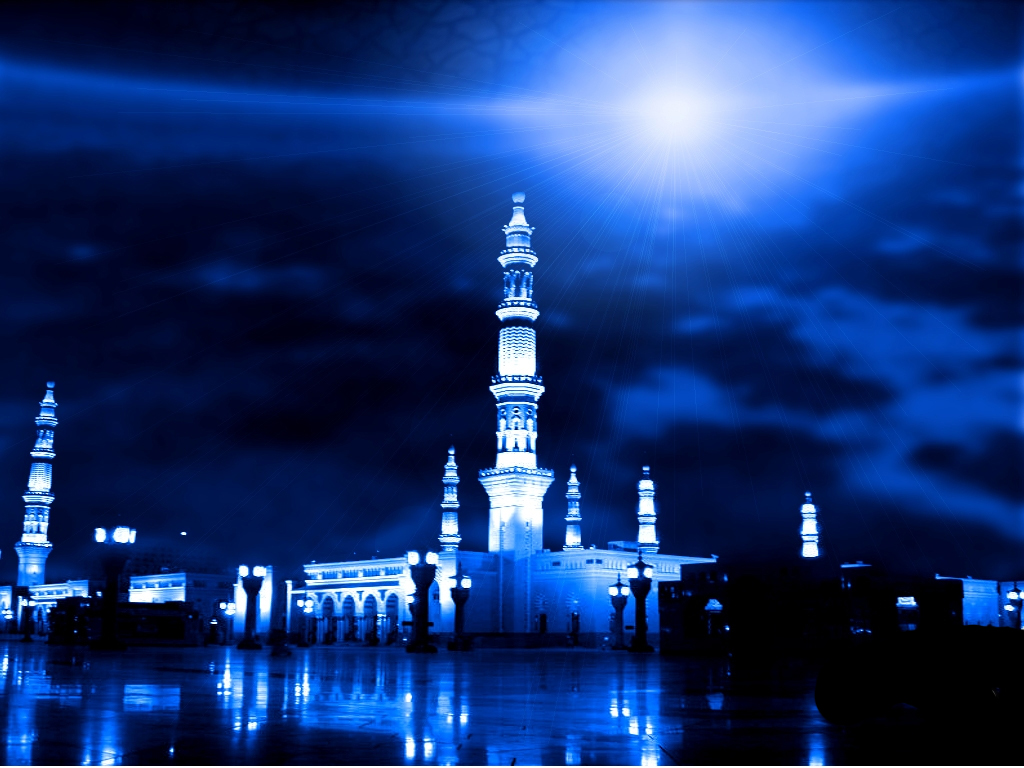 Второй важный для мусульман праздник связан с жертвоприношением Ибрагима. Его отмечают спустя 70 дней после Уразы-байрама. В этот день мусульмане радуются, что Ибрагим продемонстрировал Аллаху силу своей веры и полную покорность Его воле. Аллах принял его смирение и отменил человеческие жертвоприношения, а также благословил на рождение сына. Эта история есть и в Ветхом Завете, что подтверждает связь между действующими на территории России двумя основными мировыми религиями, коими являются христианство и ислам. Культура двух конфессий чем-то схожа, в частности это заметно в отношении носителей веры к культурным и этическим ценностям, а также к социально-политическим процессам, происходящим внутри страны и за её пределами
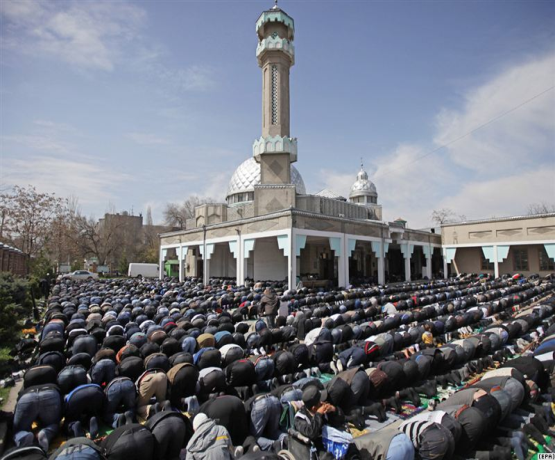 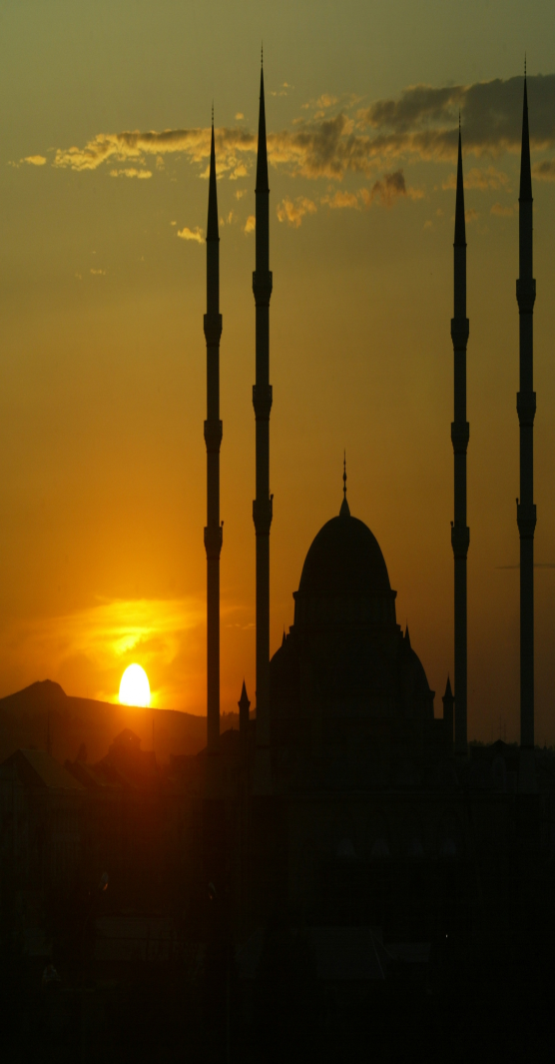 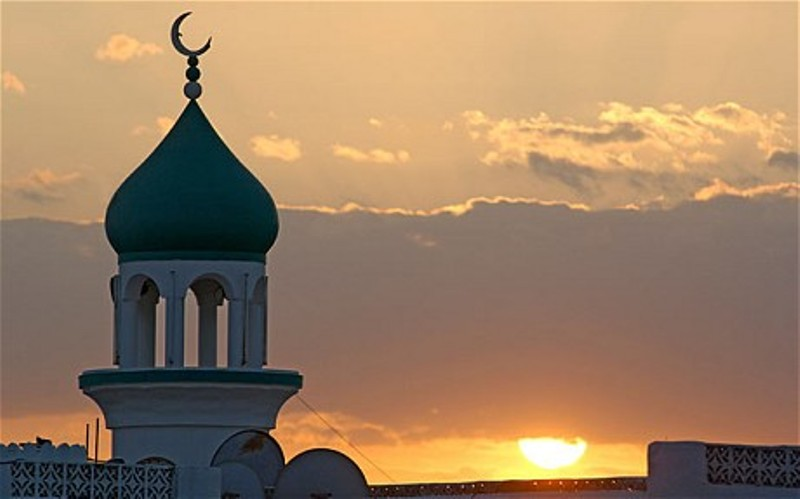 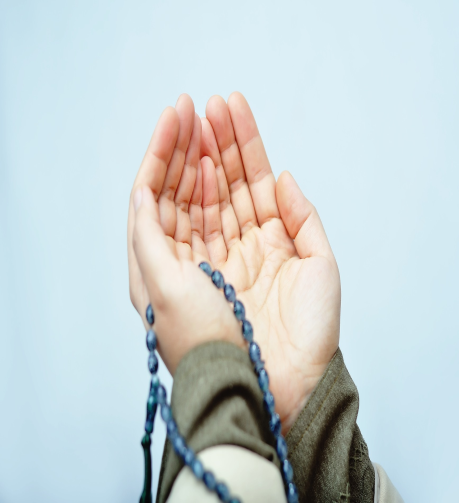 В отличие от христианской Библии, Коран представляет собой фолиант, текст которого не изменяется с самого первого написания. Арабский язык можно и даже нужно изучать по Священному Писанию. Это делают во всём мире. Таков ислам - религия и культура в нём неотделимы друг от друга. Прекрасный, тягучий, горловой и очень музыкальный язык словно самой природой создан для чтения молитв. Он не искажается американизмами или иными новоязами. Тонкая и изящная вязь арабских букв, больше напоминающих замысловатый орнамент – прекрасное украшение для предметов интерьера. Изображение букв на письме – настоящее живое искусство каллиграфии, которым по праву может гордиться ислам. Культура европейских стран с каждым годом становится всё более и более универсальной, чтобы не сказать примитивной – в средних общеобразовательных школах давно отменены часы на постановку почерка, черчение и рисование также отвергнуты как неактуальные. И это в то время, когда в арабских странах все слои населения учат родной язык по Корану. Постигая родной алфавит, они запоминают и законы своей страны, которые являются общими для всех. Дифференцированный подход распространяется лишь на сумму обязательных денежных пожертвований – бедные полностью освобождены от них, а богатые платят по мере увеличения дохода. Мы это называем прогрессивным налогообложением и мечтаем, что когда-нибудь такая система заработает и в нашей стране. В арабском алфавите 28 букв и по четыре варианта написания каждой, кроме того, отдельными знаками обозначаются огласовки. Необыкновенно красиво выглядят лигатуры, обозначающие отдельные слова или сочетания букв. Их используют в качестве декоративного оформления различных
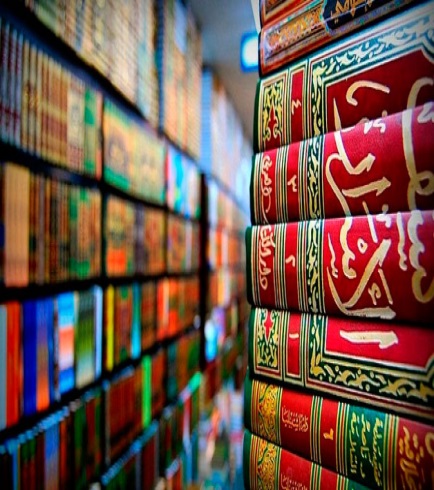 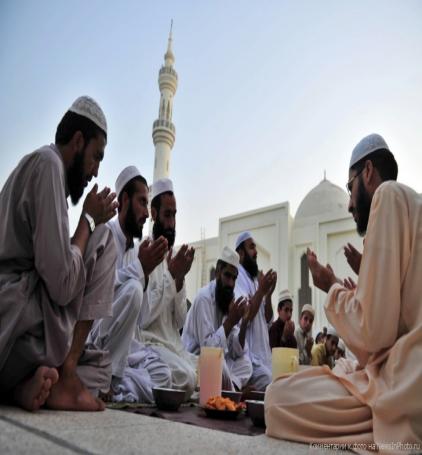 К настоящему времени исламский мир охватил все континенты Земли. Это подтверждает справедливость Писания, где говорится, что Магомет пришёл на Землю, дабы спасти всех людей без разделения на национальности и вероисповедание, в то время как Моисей – только для евреев, а Христос – для язычников. На сегодняшний день мусульманами считает себя четверть населения планеты, и их количество растёт. В Европе процесс происходит за счёт миграции жителей из стран Южной Азии. С такой же скоростью, если не быстрее, исламская культура покоряет США, однако не за счёт переселения – всё больше местных жителей приходят в мечети и просят благословения муфтиев, желая добровольно приобщиться к разумной и справедливой вере. Современный ислам – это религия мира и добра. Печально, что некоторые ее представители вольно или невольно бросают тень на религию и людей, исповедующих её. Это несправедливо. За отдельные ситуации, в которых участвовала небольшая группа людей, не должны отвечать все мусульмане. Это то же самое, что винить современных христиан за крестовые походы и кровавую инквизицию, имевшие место в Средние века, когда ислам, к слову сказать, только зарождался.
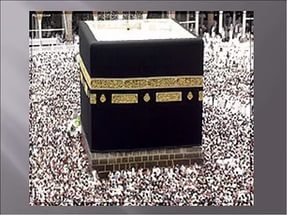 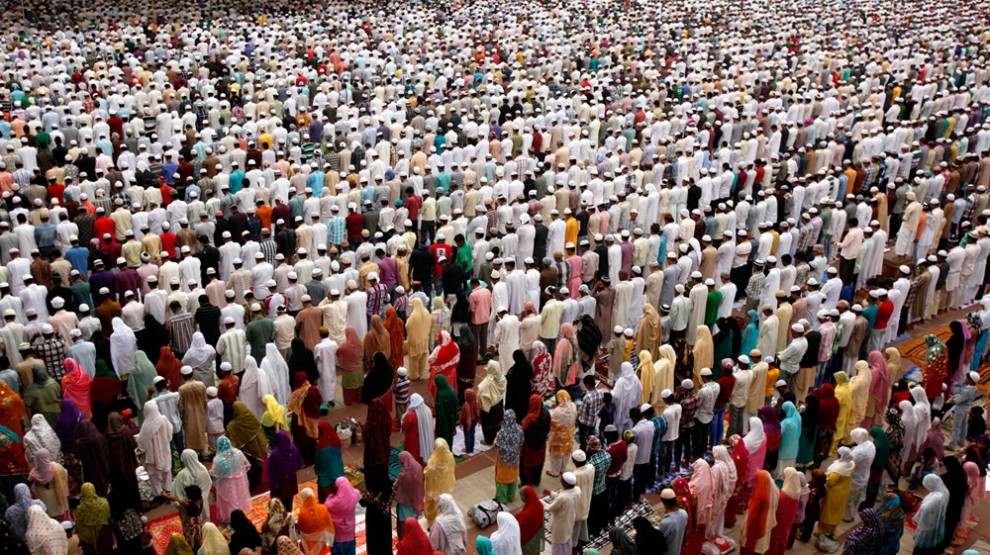 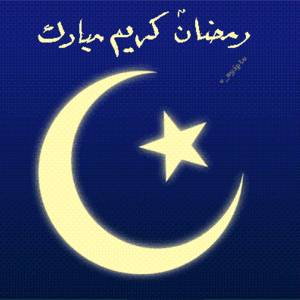 Говоря об исламской культуре, нельзя обойти вниманием знаменитый Тадж-Махал и связанную с ним историю. Этот мавзолей, или дворец-усыпальницу, построил падишах империи Великих Моголов шах Джахан в память о своей жене Мумтаз-Махал, которую любил вечной божественной любовью. О потомке Тамерлана, построившем и другие сооружения, поражающие воображение роскошью используемых материалов и сложностью конструкций, оставил сведения писатель и историк 17 века Инаятуллах Канбу. Он составил наиболее полный эпос о династии Великих Моголов «Бехар-е данеш». О шахе Джахане написано в книге «Тарих-е делгуша» как о правителе, поставившем великую империю на грань финансового краха. Причина кроется не только в огромных тратах на роскошь, но и в многочисленных неудачных военных кампаниях, в которые шах отправлялся, обеспечив себе полный комфорт. Вместе с ним всегда ехали его многочисленные жёны и наложницы. Не все женщины и дети возвращались из походов живыми. Мумтаз-Махал также умерла во время родов, когда сопровождала войско мужа. Это был её 14-й ребёнок из тех, что не умерли сразу после рождения. Беременной она была постоянно и рожала детей почти каждый год. Постоянные беременности, возникавшие раньше, чем приходило время для менструации – признак того, что женщина чиста, как белый мрамор, из которого сделан мавзолей. А смерть во время родов считается для женщины благом и признаком святости. В исламе принято делить женщин на чистых и нечистых. Мумтаз-Махал в течение всего своего брака с шахом была чиста и умерла во время родов, за это он и восхищался ею.
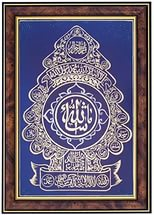 Спасибо за внимание!!!